Hola!
Ejercicio integrador Final
Campaña para perfume, basada en la identidad visual de una película

Análisis de la fotografía o identidad visual
Abstracción del concepto
Uso de herramientas vistas en clase 
Todos los elementos ORIGINALES
Equipos
Equipos de 3 personas
ENTREGA (mínima)
2 anuncios tamaño carta 
1 cinemagraph o gif 
PDF interactivo presentación del proyecto
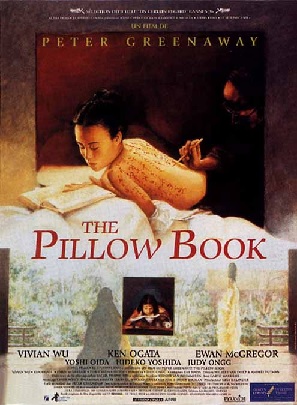 Ejemplo:
The Pillow Book
Atributos:
Identidad visual:
Emociones:
SexyPasionalProvocativo
Minimalismo
Japonés
Colores: Blanco, negro y rojo
Resultado:
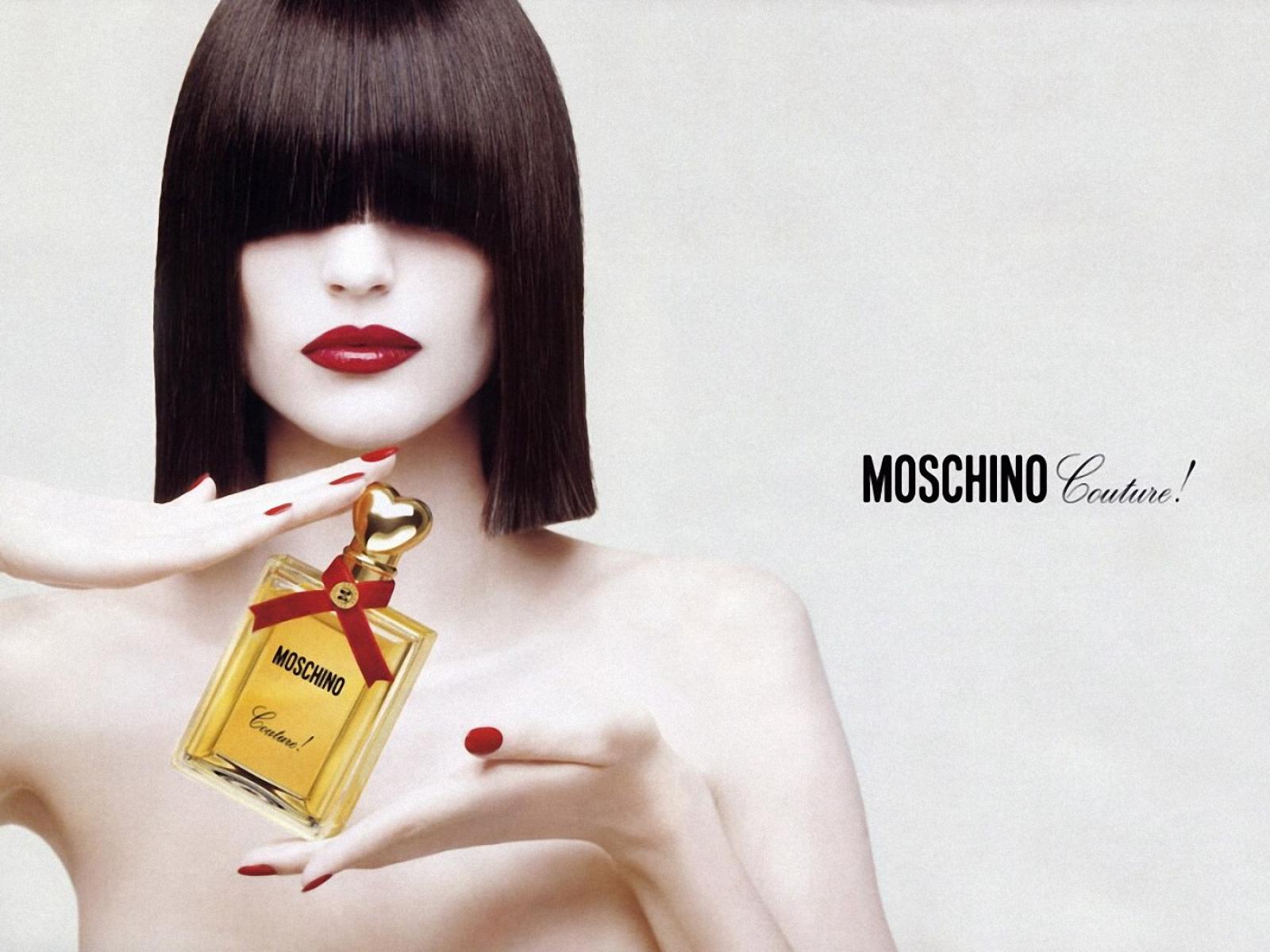 ENTREGA
Archivos editables pdf y gif en Drive de anuncios y gif aplicaciones
Documento PDF in design con la presentación del Proyecto.
Entrega digital Drive de un solo integrante
? de Mayo
REQUISITOS
Todo el material debe ser original a exepción de texturas y fotografía de producto
Uso de Photoshop, Lightroom, Illustrator e In Design
Evaluación
20%  Ejecución Anuncio 1
20%  Ejecución Anuncio 2
20%  Ejecución Gif 
40%  Pdf Interactivo explicación del    		    proyecto
Ejecución
Herramientas utilizadas
Trazo  de los recortes
Uso de máscaras y filtros
Uso de retículas
Calidad y resolución de la imágenes
Composición y retículado
Armonía visual
Justificación
Investigación de mercado
Creación de un concepto
Justificar el concepto al mercado meta
Análisis visual película
¿Cómo se plasmo el concepto en las aplicaciones?
El por qué de cada uno de los elementos  colocados en las fotografías
Carta gráfica: Colores, tipografías, encuadres, etc.
Calificación final
Ejercicios parciales 60%
Ejercicio Final 30%
Promedio de participación 10%
CRONOGRAMA
PELÍCULAS
Scott Pilgrim
El perro andaluz
The three of life
Her
Metrópolis 
Inception
Juno 
2001: Space Odissey
What dreams may come 
The Grand Budapest Hotel 
Life of pi
Amelie
Sin city 
Youth 
The Shining
La la land
300
miradetodo.io
Netflix